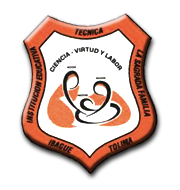 GESTIÓN DE ARCHIVOS
Ing.  Bolema Smidia Garcia
01
02
03
ELEMENTOS
REPRESENTACION
EXPLORADOR DE WINDOWS
Carpeta y Archivos
Iconos
Presentacion de la Información
04
05
EXPLORADOR ANDROID
GOOGLE DRIVE
Ejemplos
Definición
COMO SE ORGANIZA LA INFORMACIÓN EN EL COMPUTADOR?
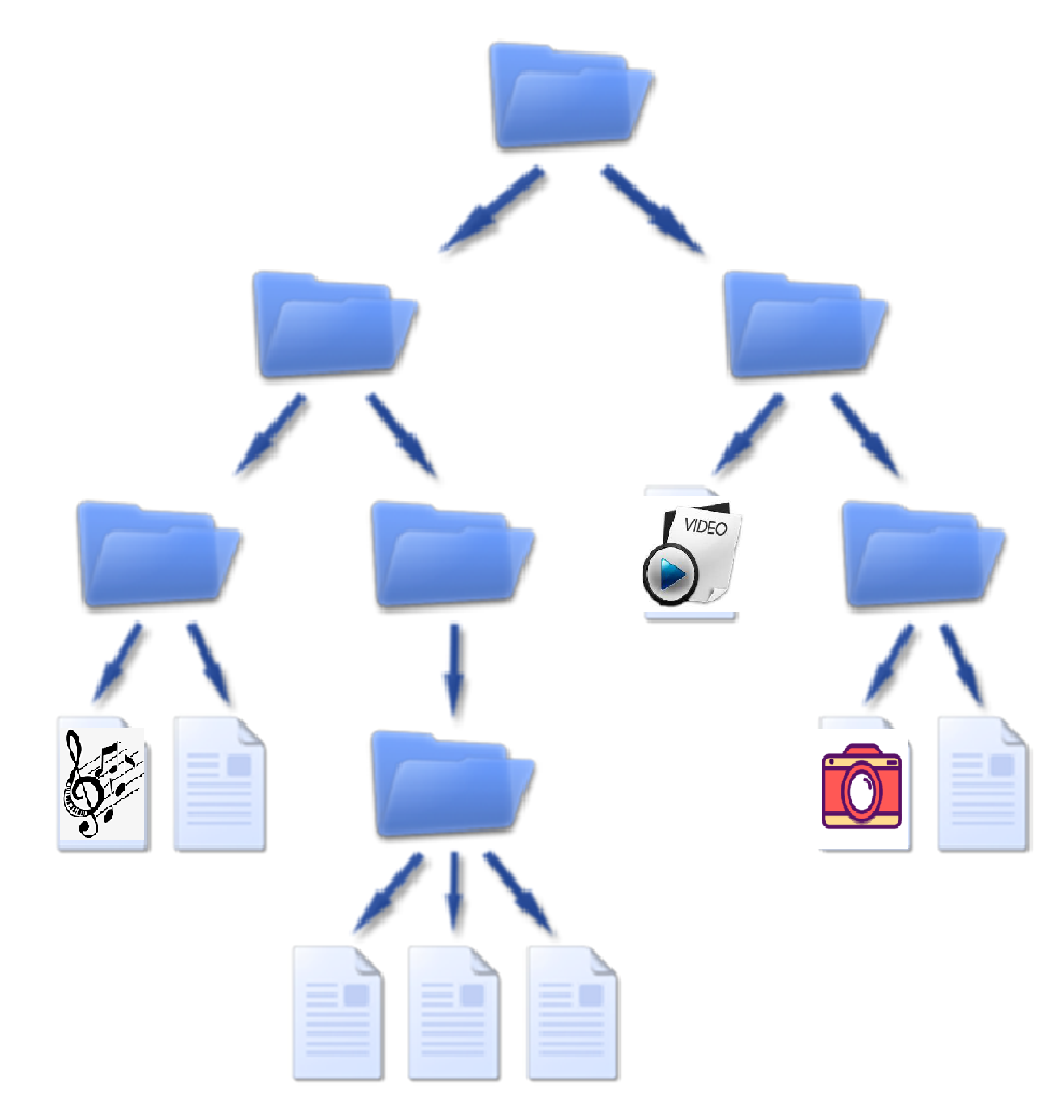 ARCHIVO:  es un documento que contiene información    Un texto, Una Imagen, Una Canción, Un Video, Una fotografía
CARPETA :  Lugar donde se almacenan los archivos.     Contiene archivos y, a su vez, más carpetas.   Estas se llaman SUBCARPETAS
[Speaker Notes: De esta forma, se crea una estructura organizada de almacenamiento de información; que se le conoce con el nombre de árbol
Cada vez que se crea una subcarpeta dentro de otra carpeta se conoce como un nivel del árbol
Las carpetas también se conocen con el nombre de Directorios
El primer directorio del árbol se le da el nombre de Raíz y esa carpeta ya viene creada en los medios de almacenamiento cuando se adquieren]
ICONOS  - RECONOCIDOS
PROGRAMAS OFFICCE:
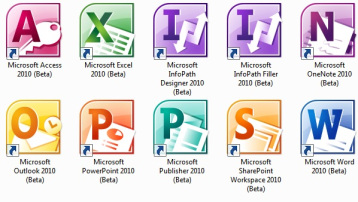 SISTEMAS OPERATIVOS
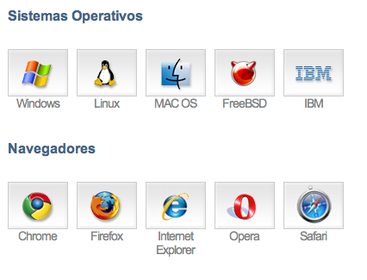 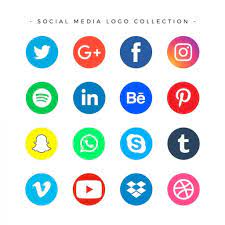 REDES SOCIALES
[Speaker Notes: El icono de Dropbox se resalta, es la primera plataforma online creada para solo almacenar información 
Se recuerda el icono de Android que no aparece en  grafico
Los archivos y carpetas se representan mediante iconos, que son pequeños dibujos que vienen acompañados por un nombre que los identifica]
EXPLORADOR DE WINDOWSEs el administrador de archivos oficial del sistema operativo Microsoft Windows.
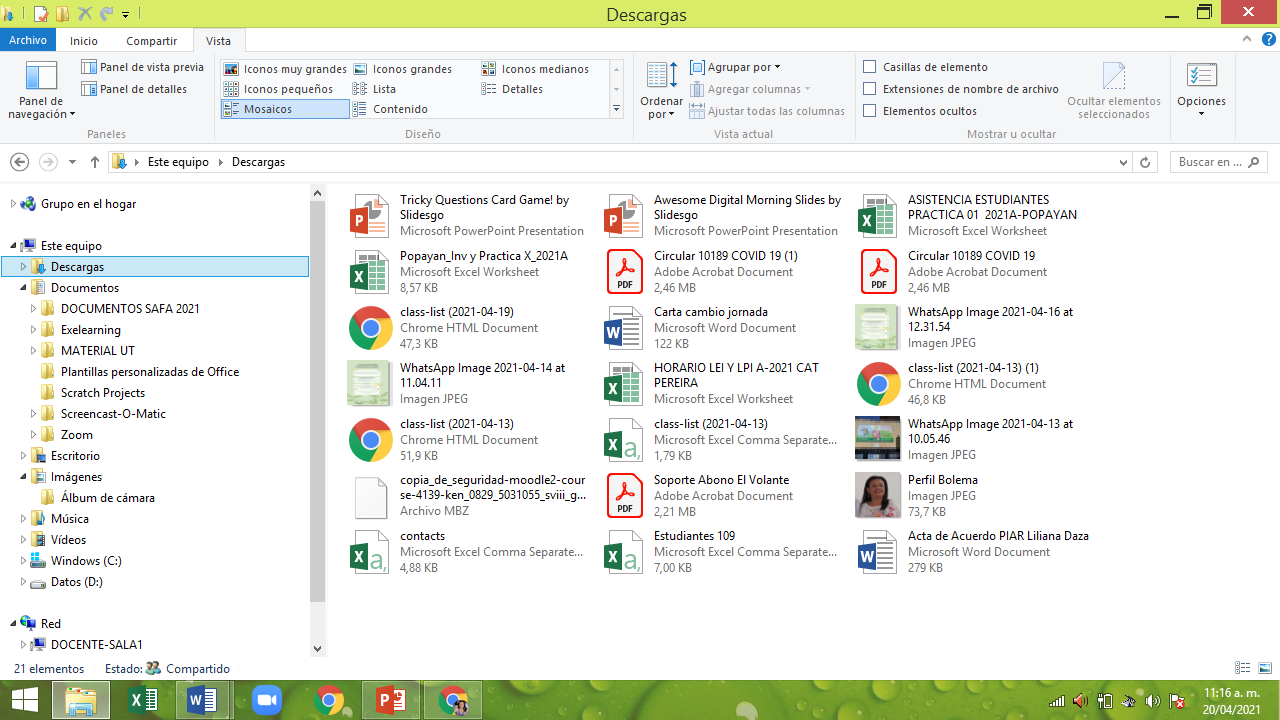 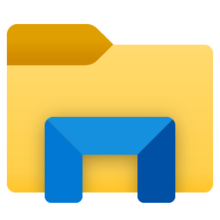 [Speaker Notes: Es el programa que viene instalado en los computadores, para  organizar y controlar los archivos y carpetas de los distintos sistemas de almacenamiento que utilizamos
Reconocer el icono]
GESTOR DE ARCHIVOS  - ANDROID
No existe un explorador Oficial, hay varias versiones ente ellas:
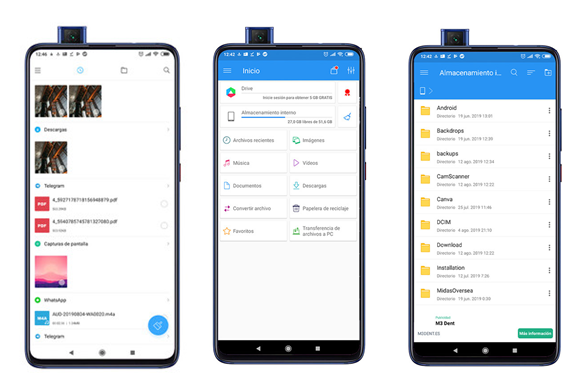 Files de Google
Xiaomi
File Commandere
Solid Explorer
Gestion de Archivos +
Free File Manager
[Speaker Notes: Reconocer el icono de mas opciones  (…)
Reconocer el icono de menú  (las tres rayas horizontales )]
GOOGLE DRIVE – QUÉ ES?
Es el servicio de almacenamiento de datos en internet que provee Google
Capacidad de almacenar 15 GB. (gratuita)
Permite crear carpetas para almacenar y subir archivos de cualquier tipo
Funciona como un paquete de Windows Office pero on line
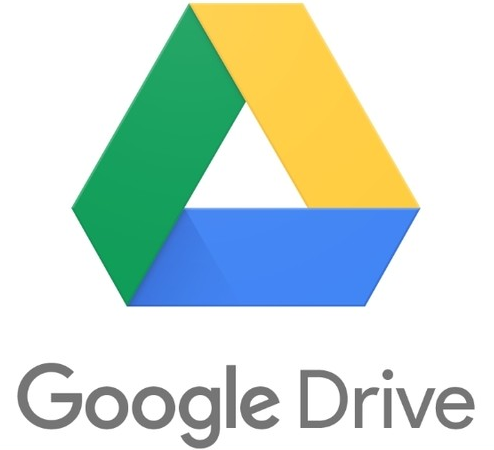 [Speaker Notes: Reconocer el icono y recordar como se ingresa a este servicio
Explicar como creo nuevos archivos office desde drive]
GRACIAS
Pequeños Detalles Logran Grandes Cambios